Муниципальное бюджетное дошкольное образовательное учреждение  «Бархатовский детский сад общеразвивающего вида с приоритетным осуществлением деятельности по физическому развитию детей»
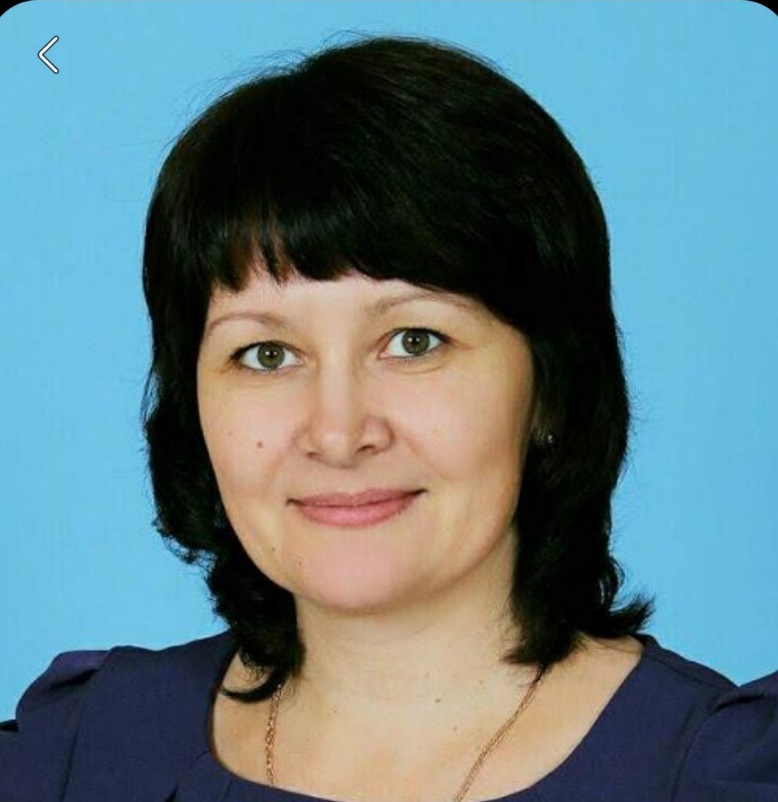 Деннер Людмила Александровна
Общий педагогический стаж в занимаемой должности 16 лет. Высшая Квалификационная категория
«Сказочные лабиринты игры» 
В.В. Воскобовича.
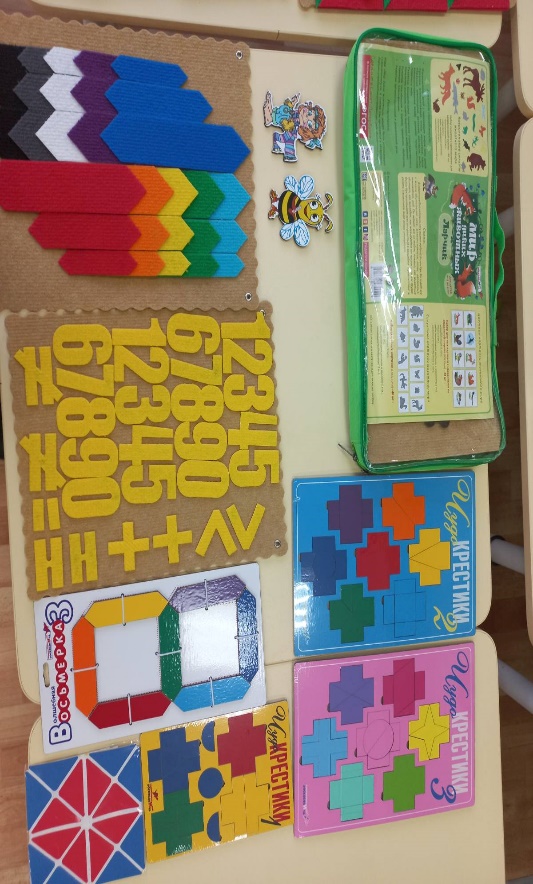 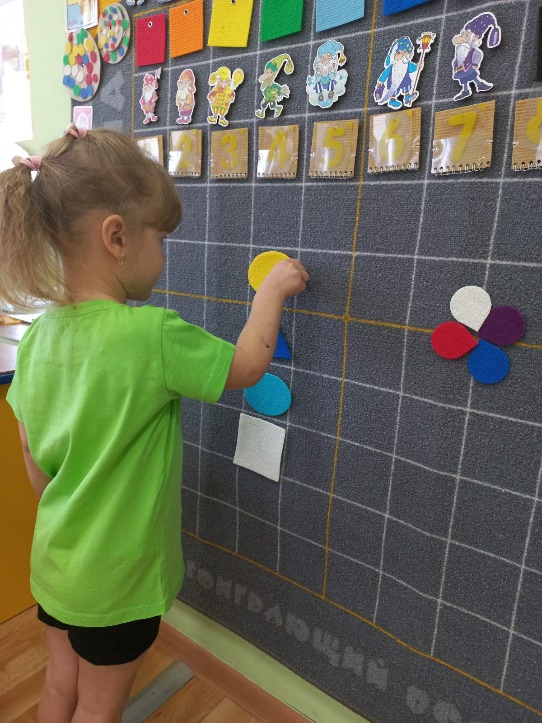 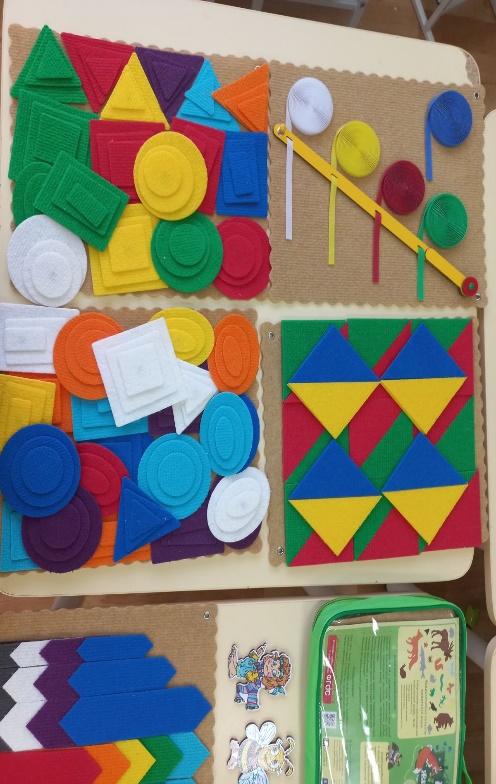 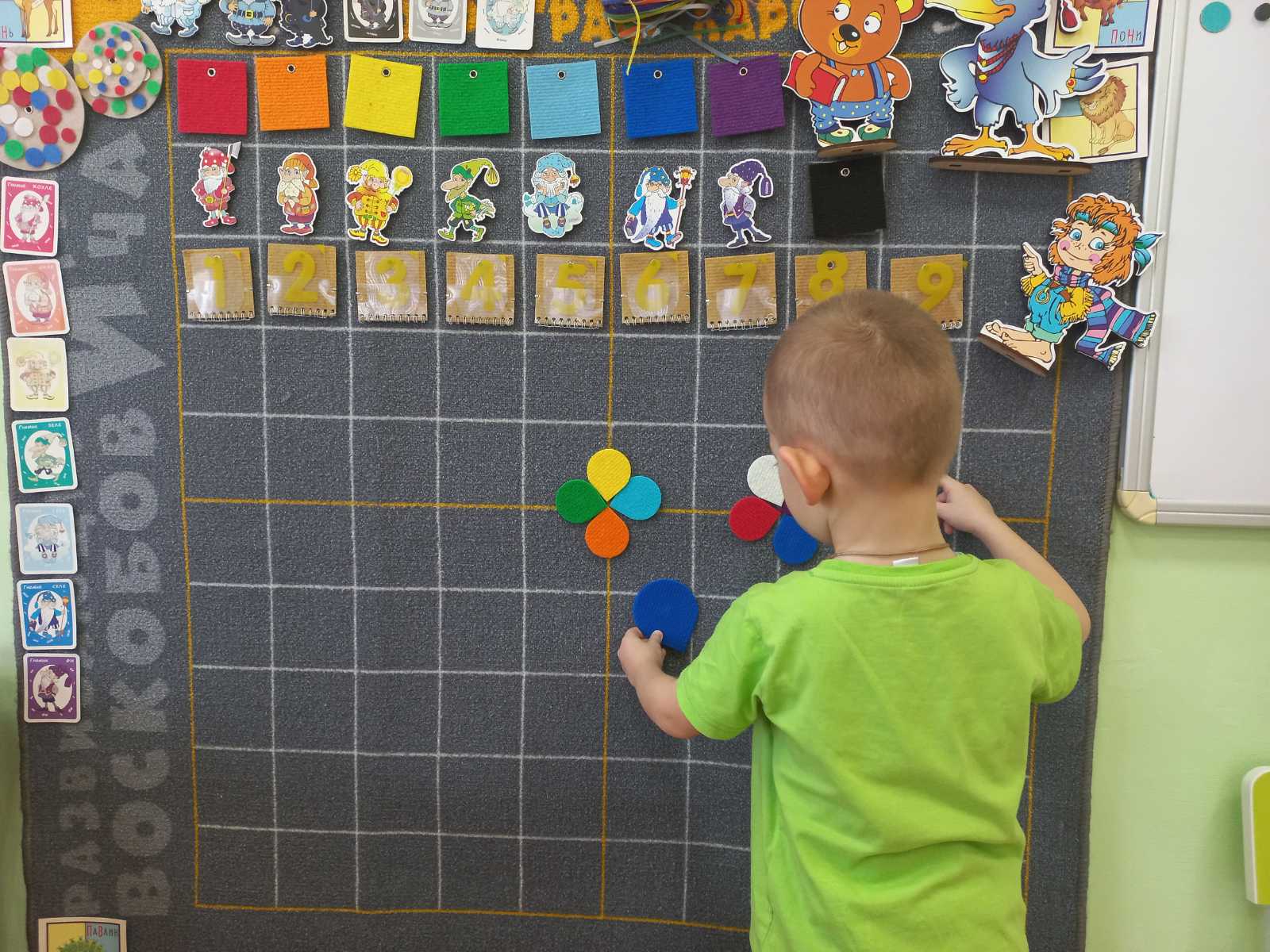 Основы экономического воспитания проект «Путешествие копеечки»
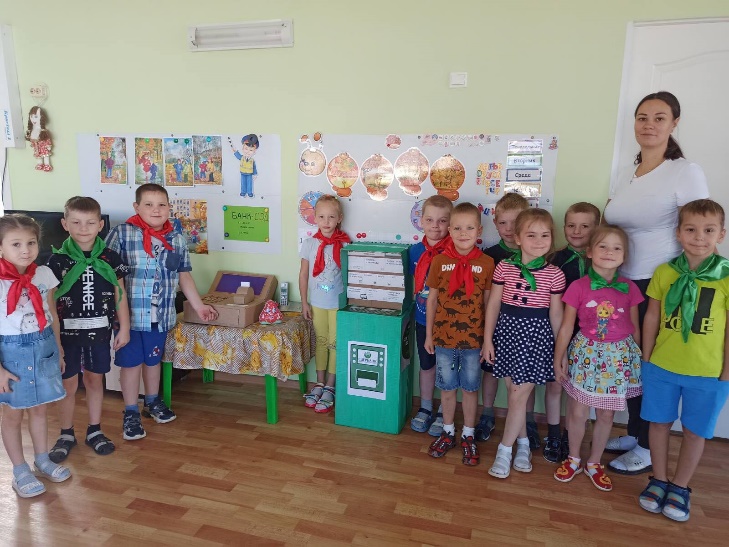 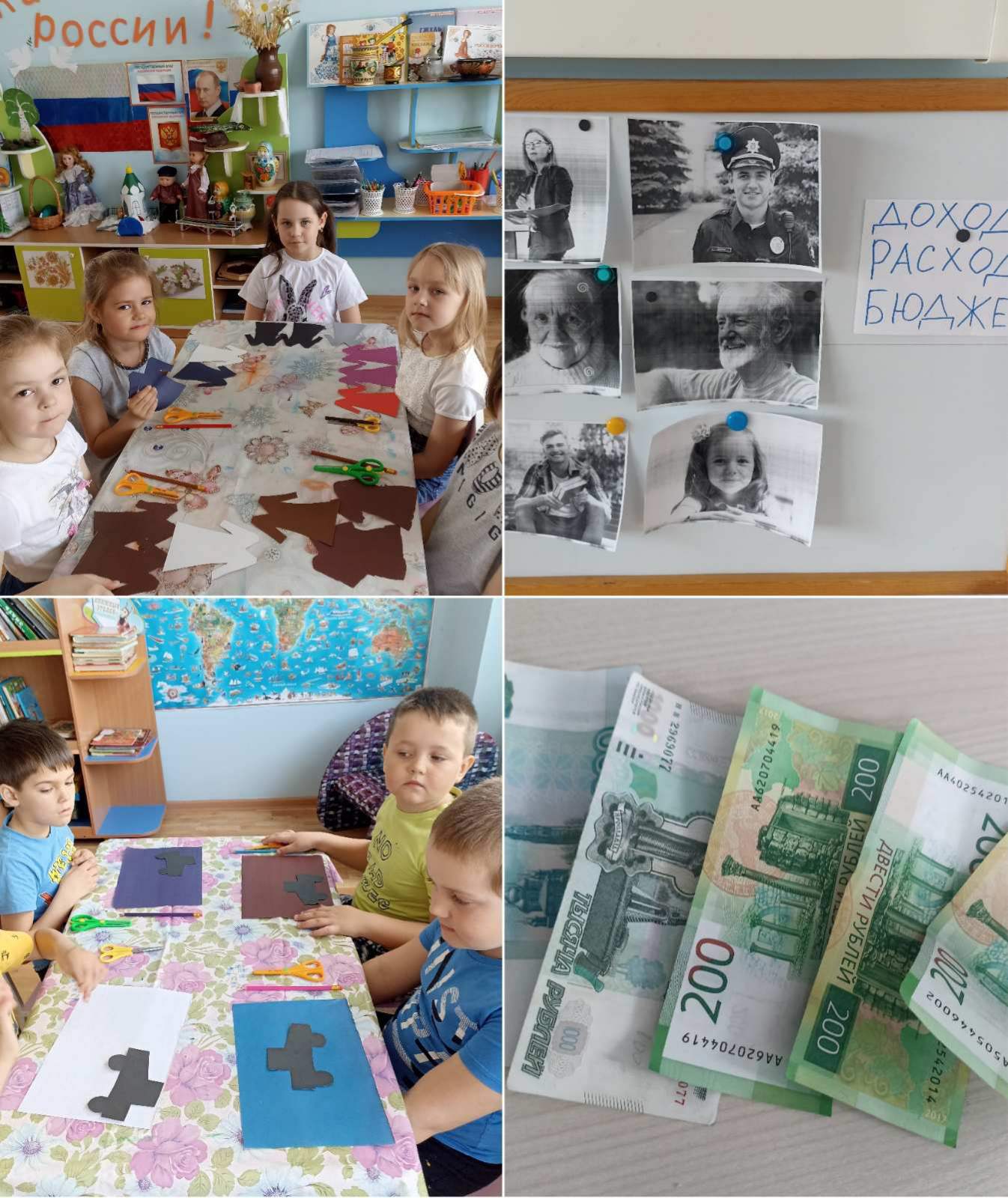 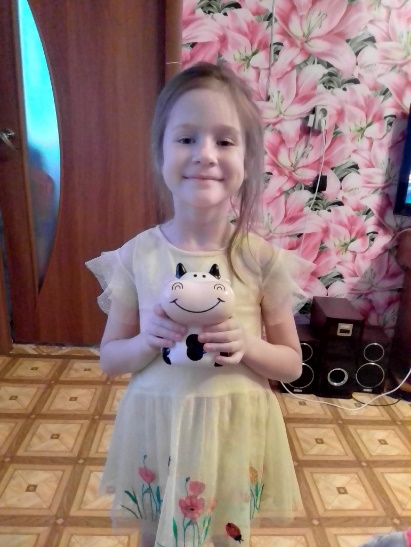 «Ментальная арифметика для малышей в детском саду».
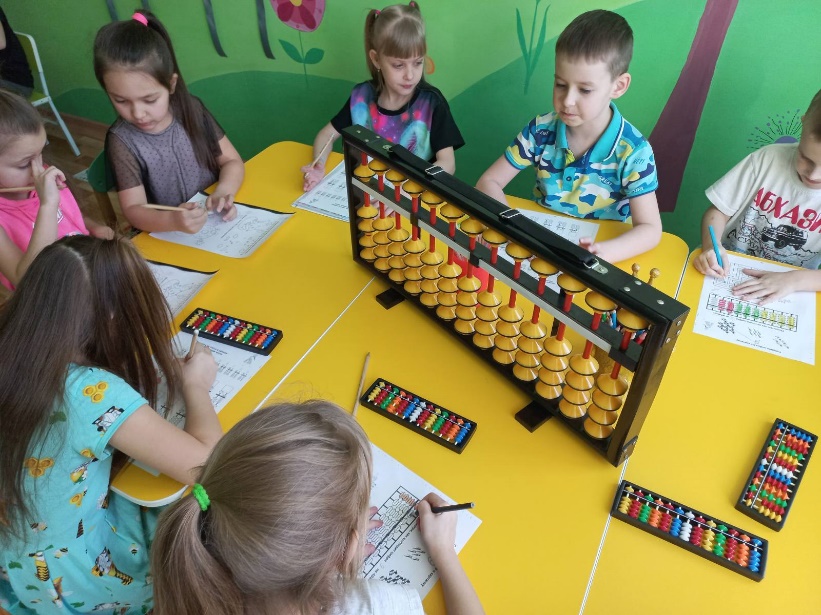 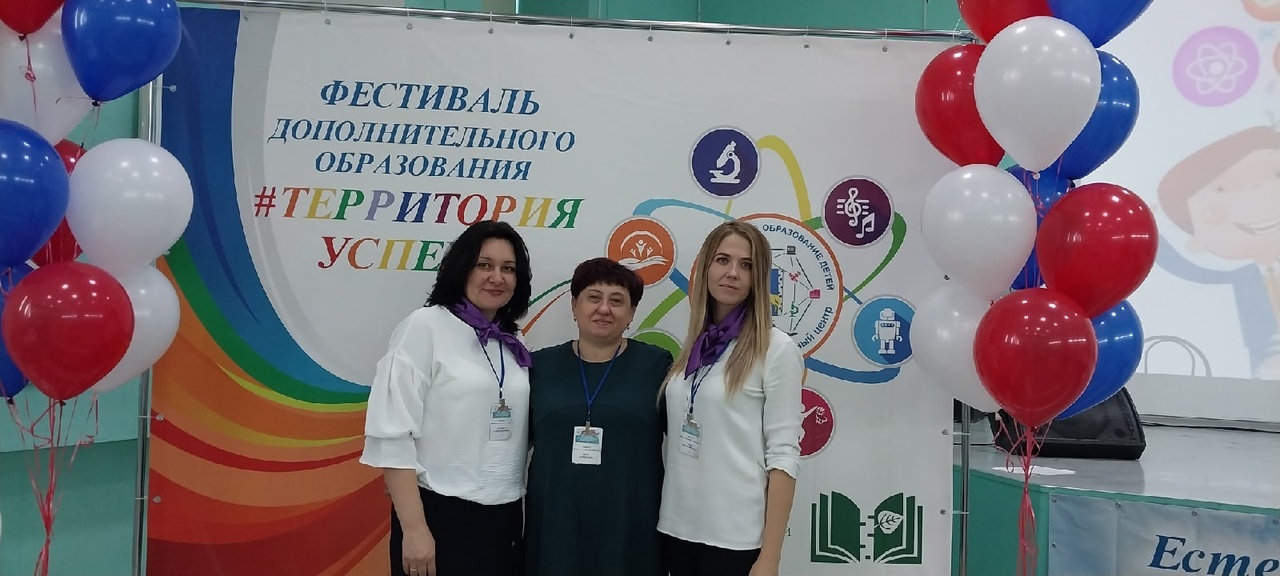 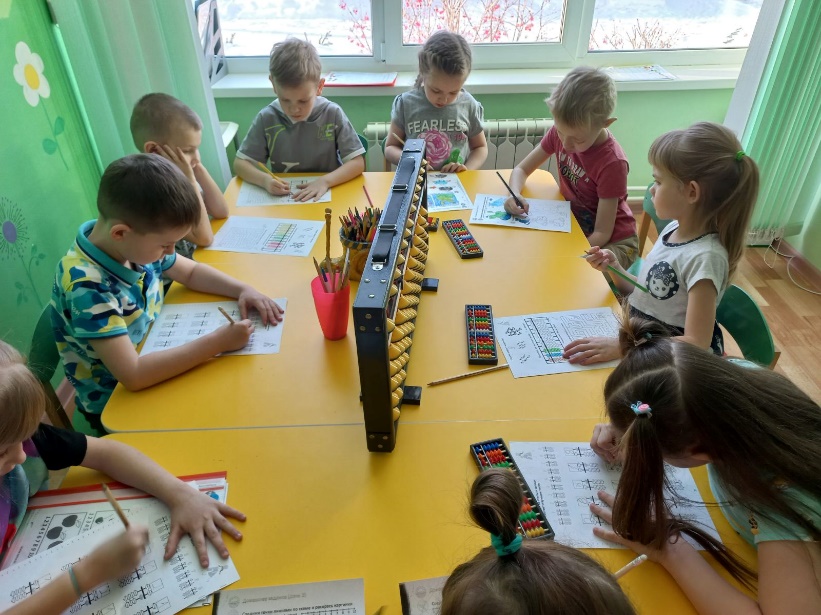 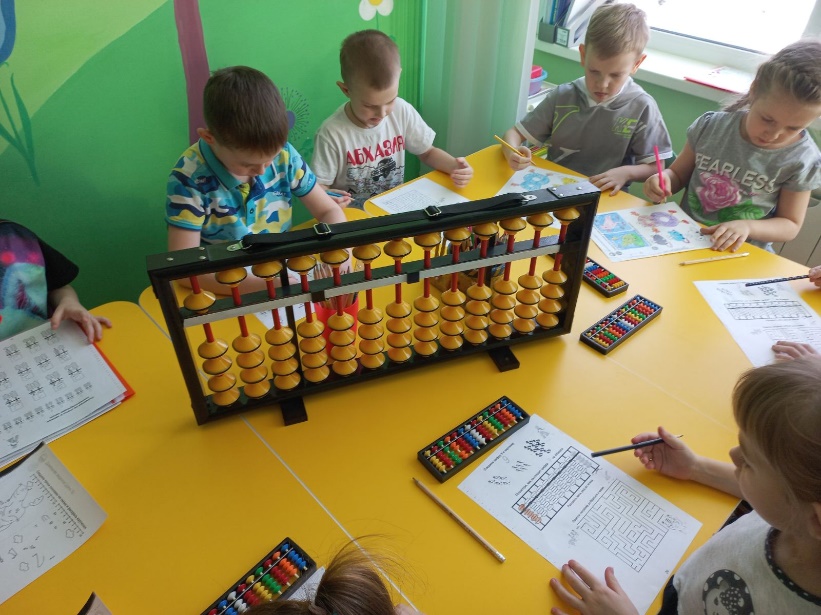 Всероссийской эколого-благотворительной акции 
«Добрые крышечки»
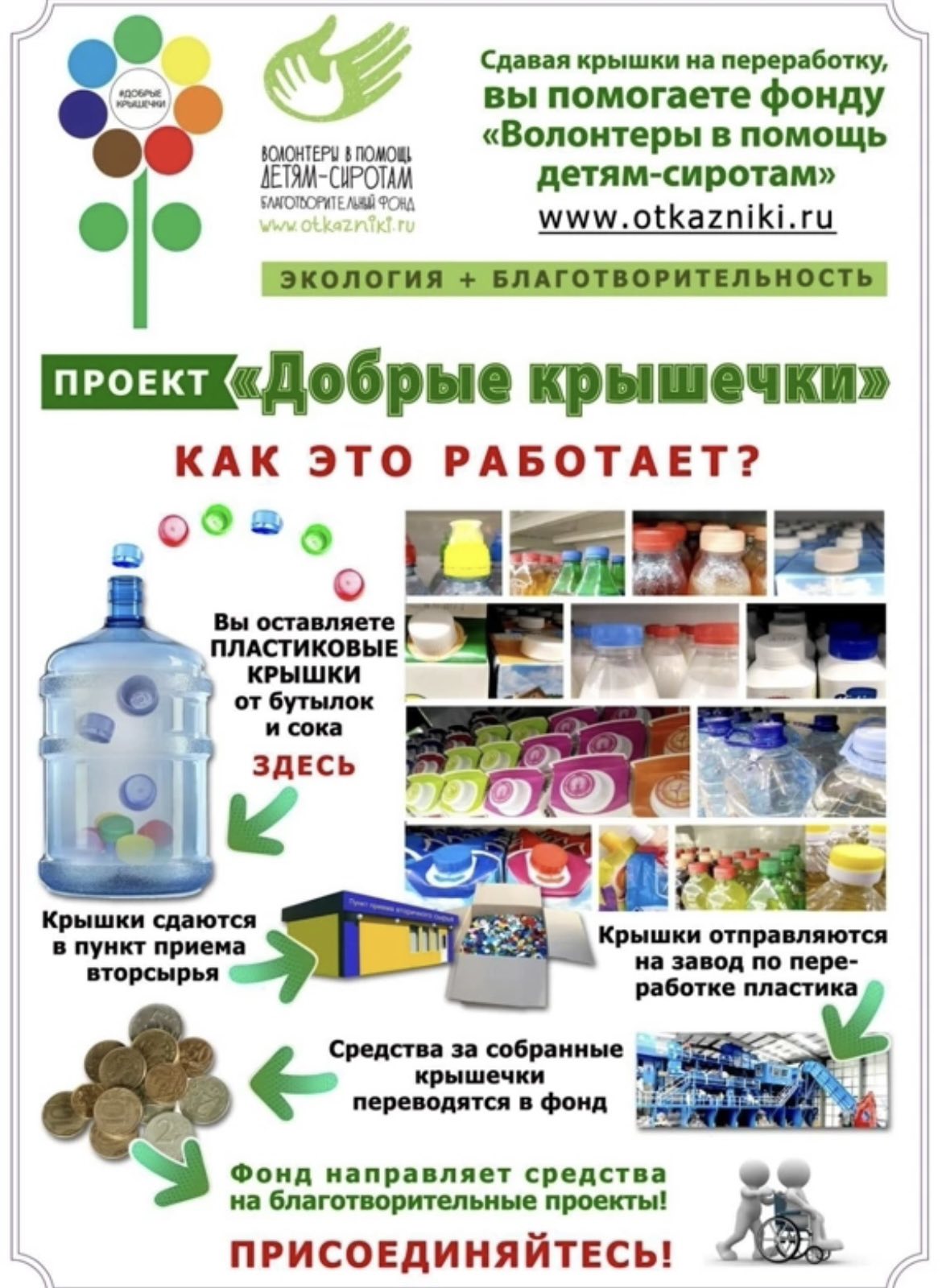 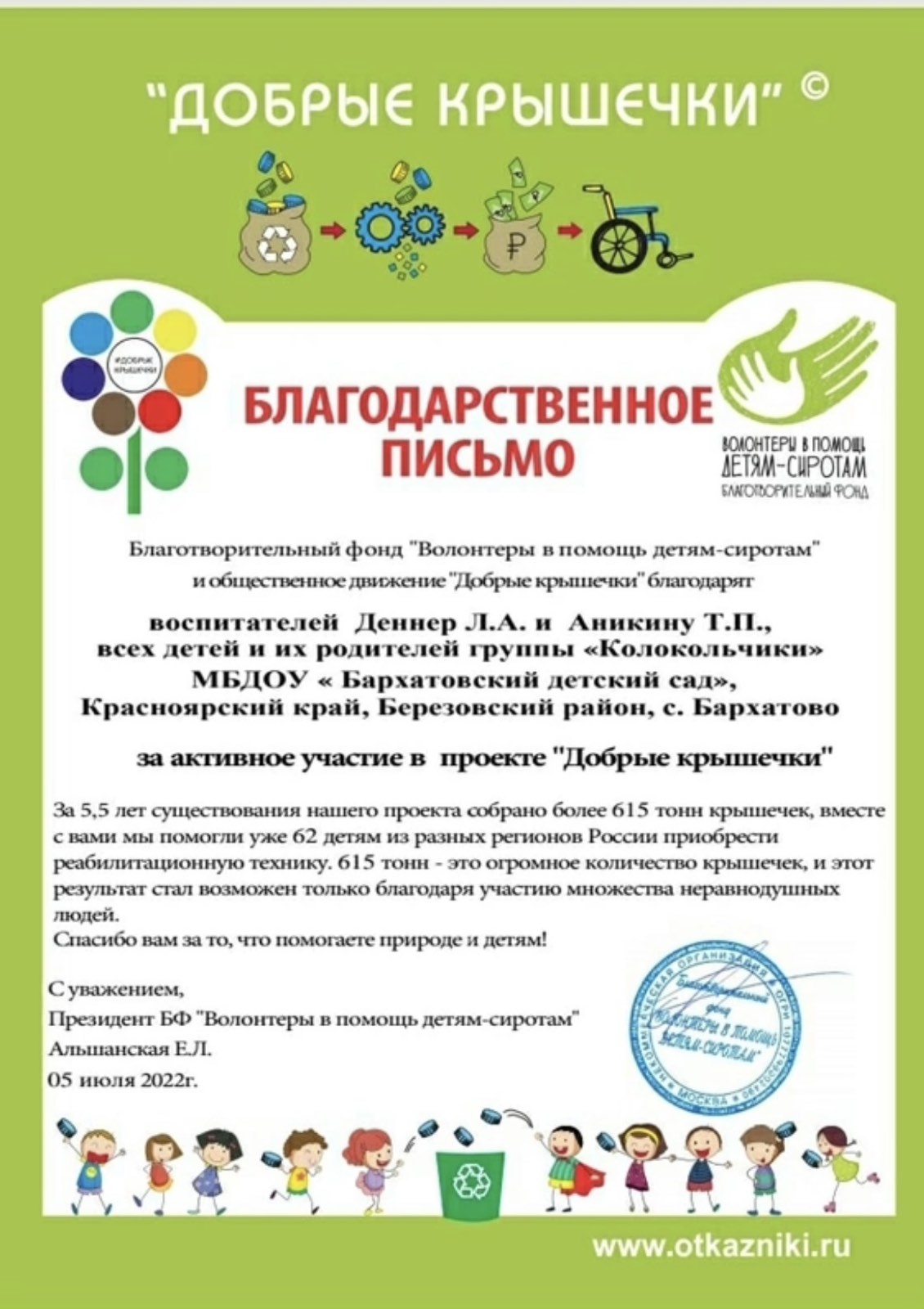 Экспериментирование.
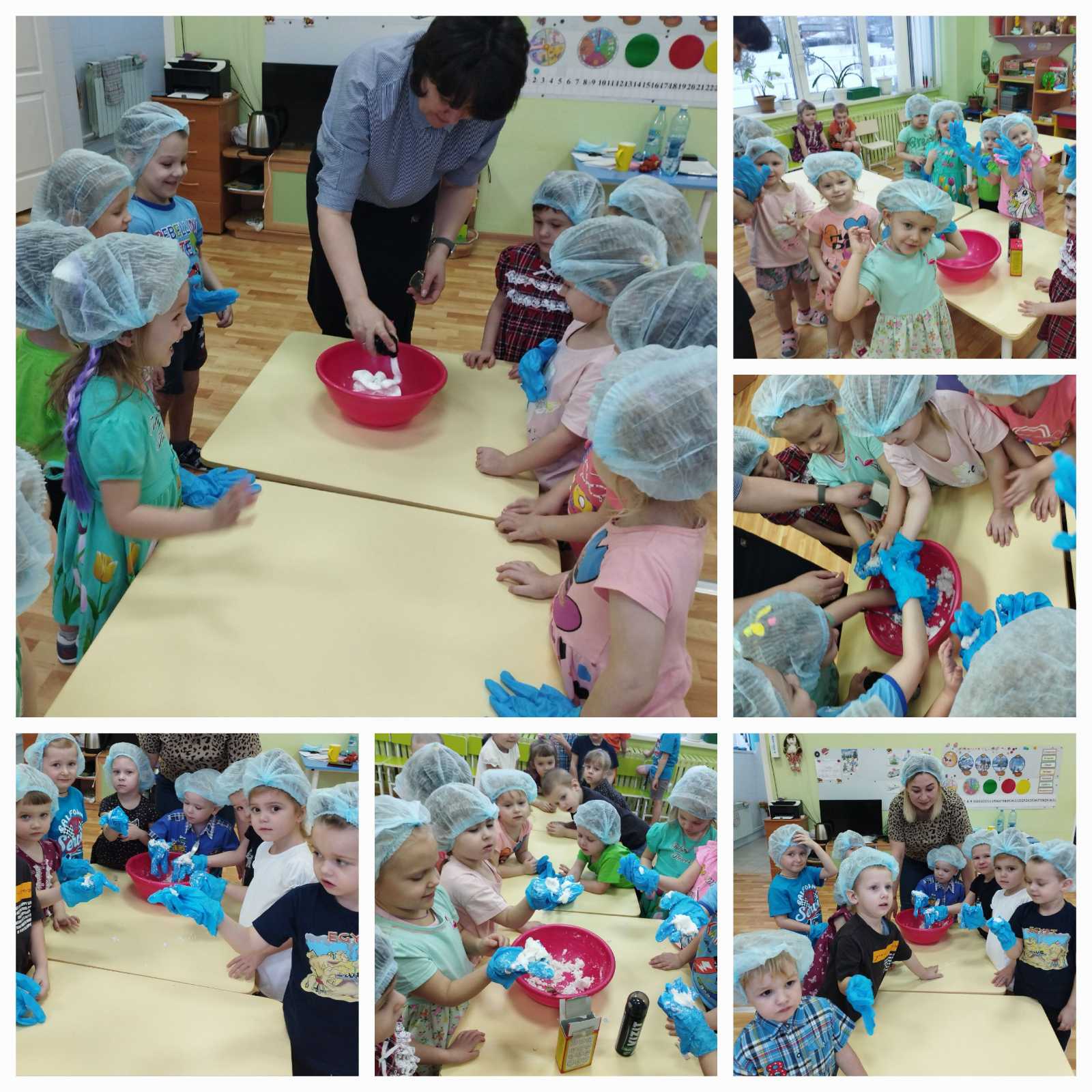 Речевое развитие. 
Проект «Волшебный мир сказок К.И. Чуковского»
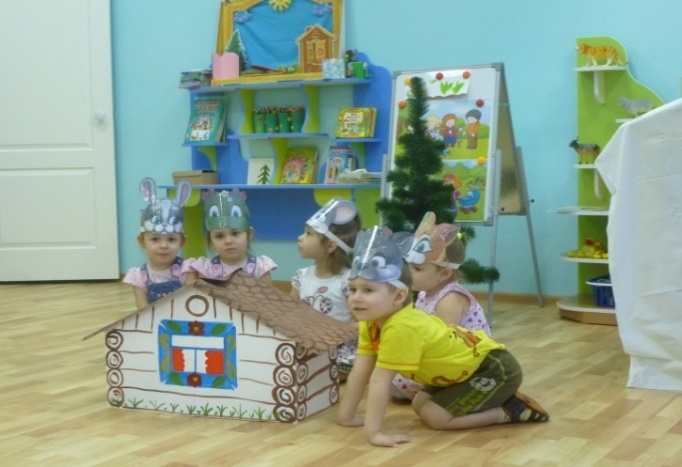 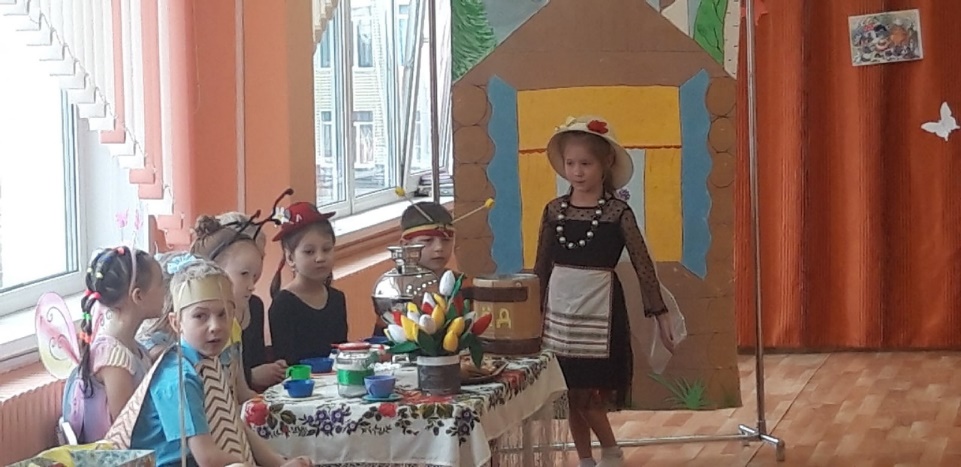 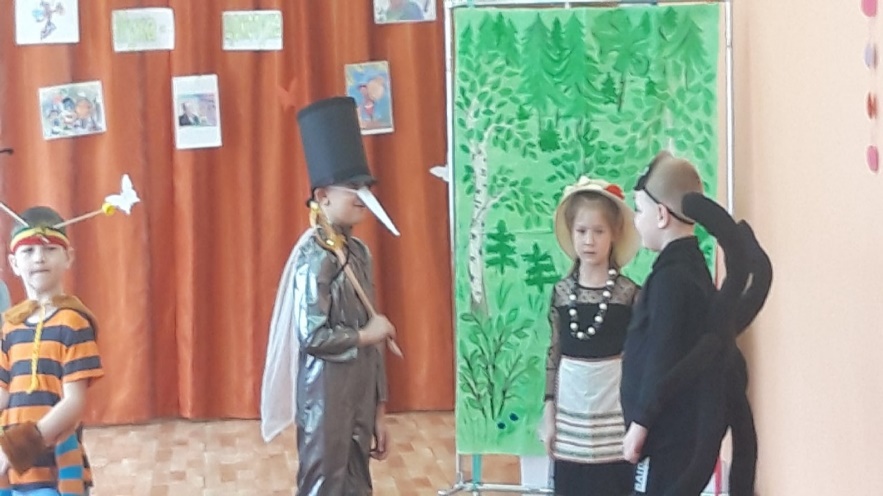 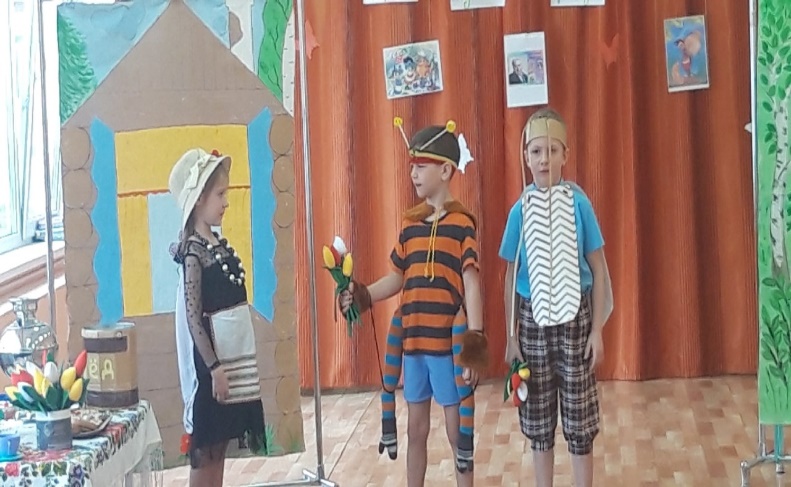 Социально - коммуникативного развитие дошкольников
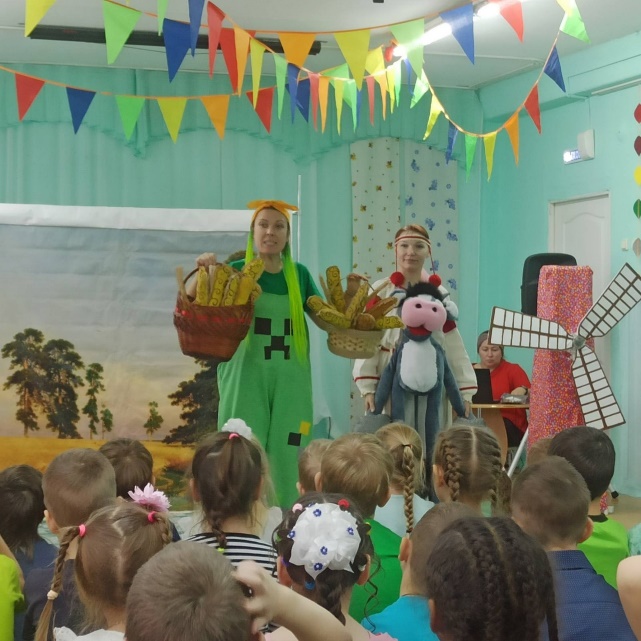 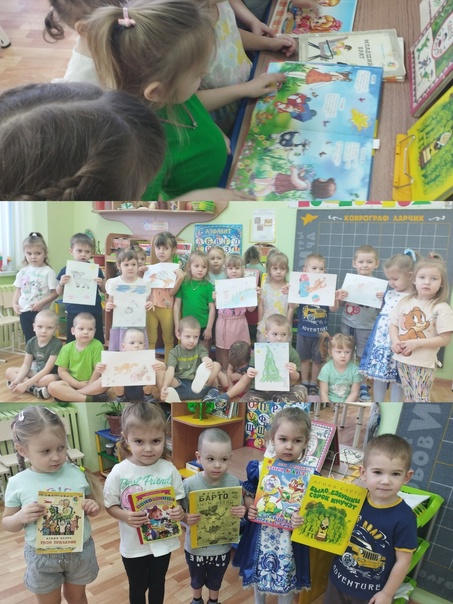 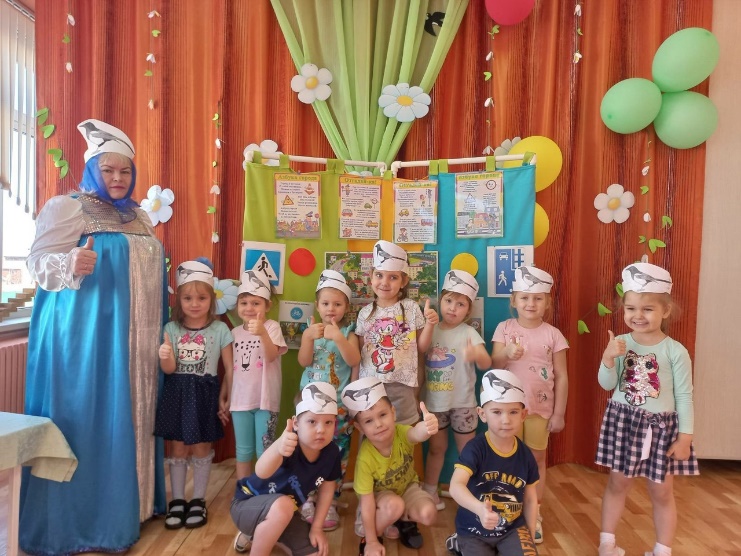 Социально - коммуникативного развитие дошкольников
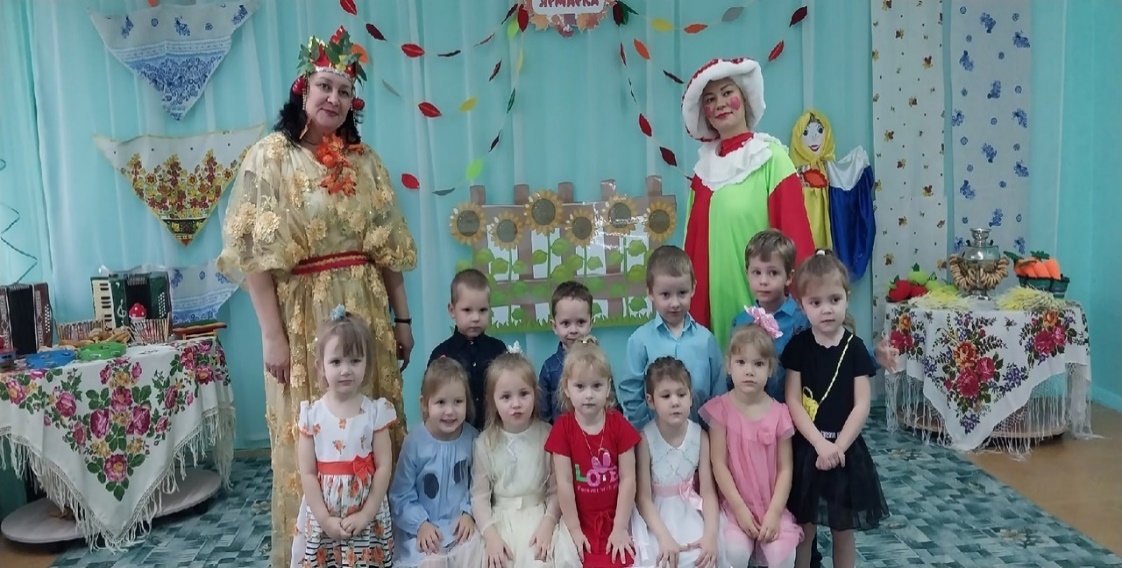 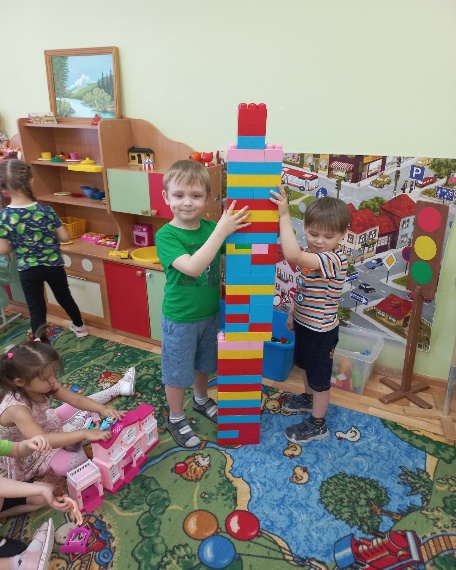 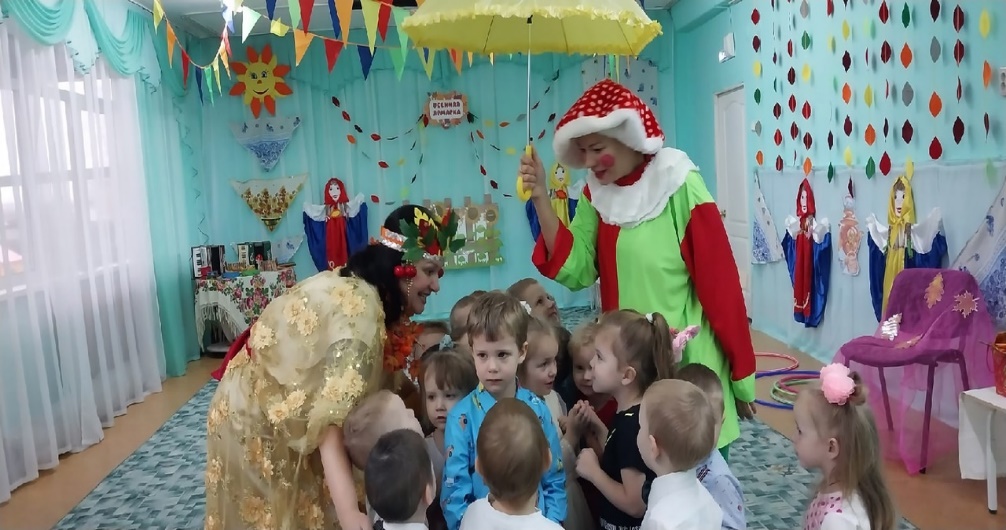 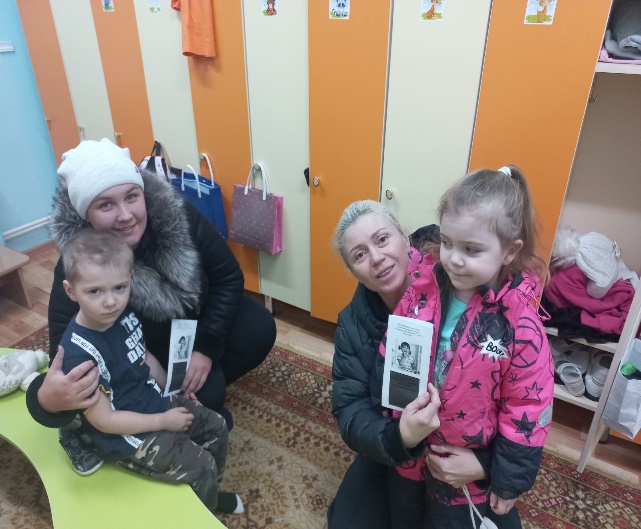 Навыки безопасного поведения в окружающем мире.
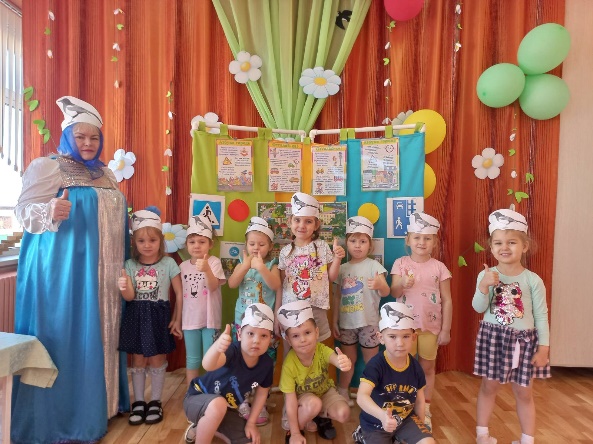 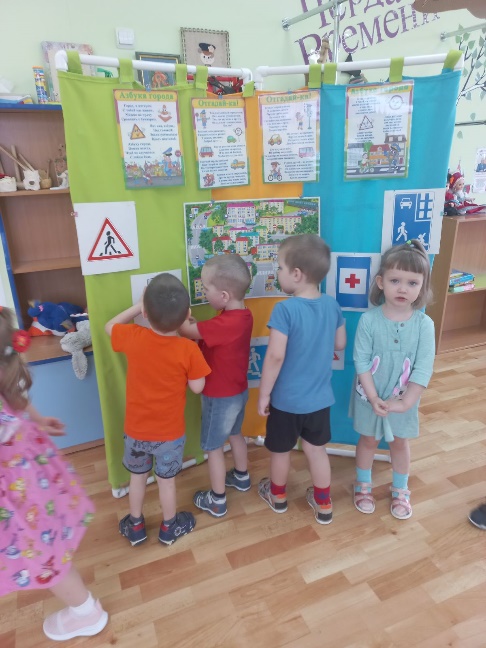 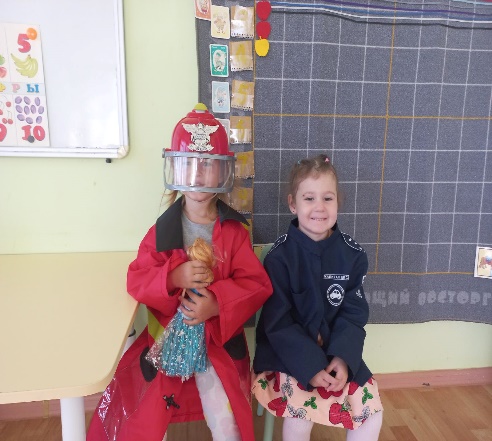 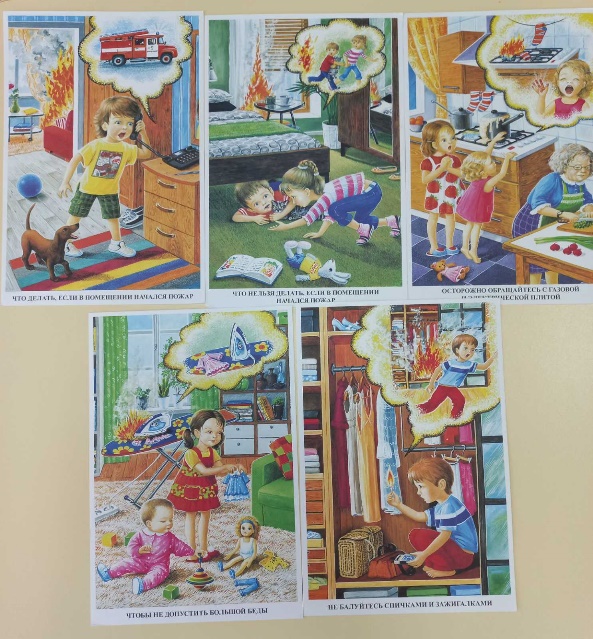 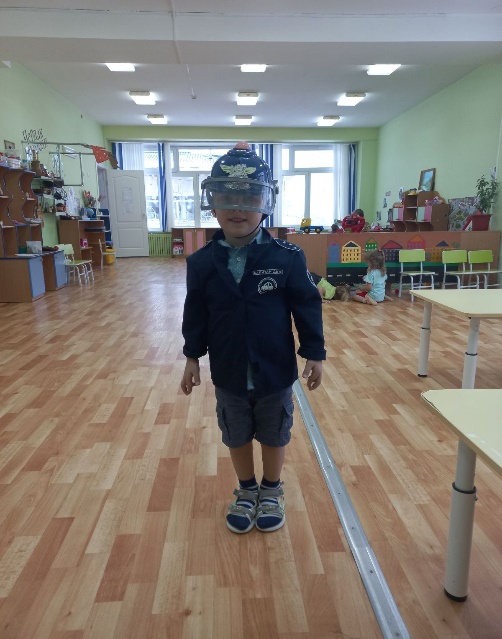 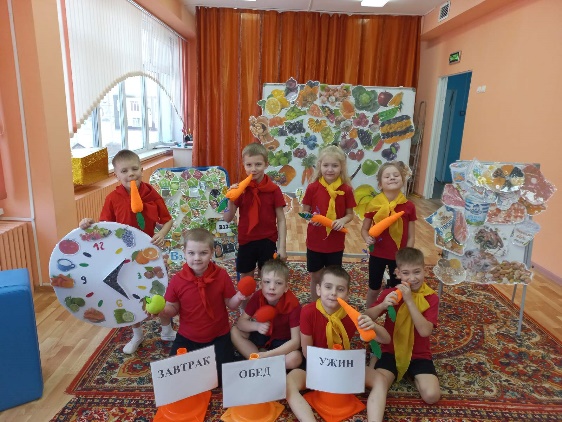 Патриотическое воспитание
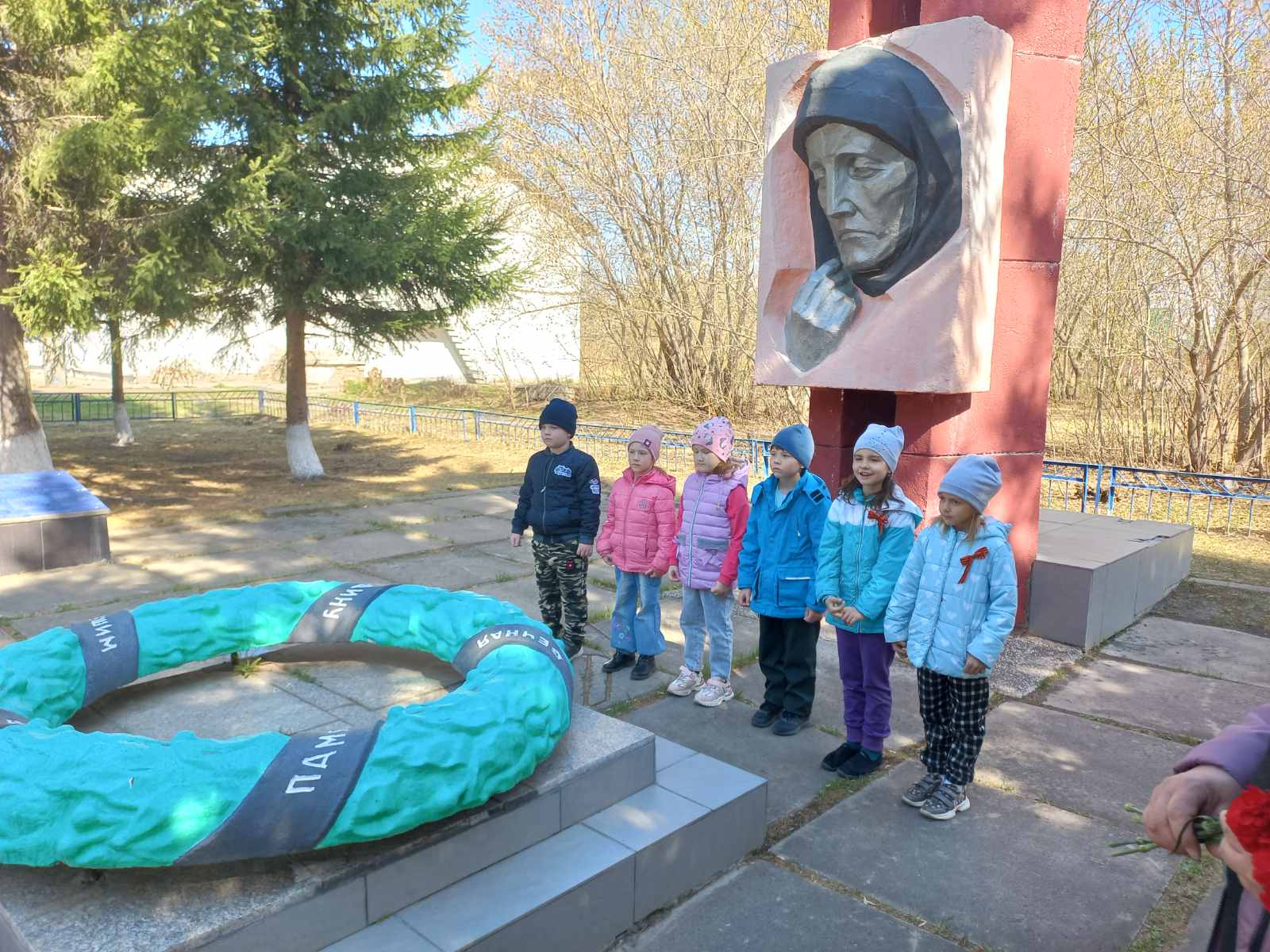 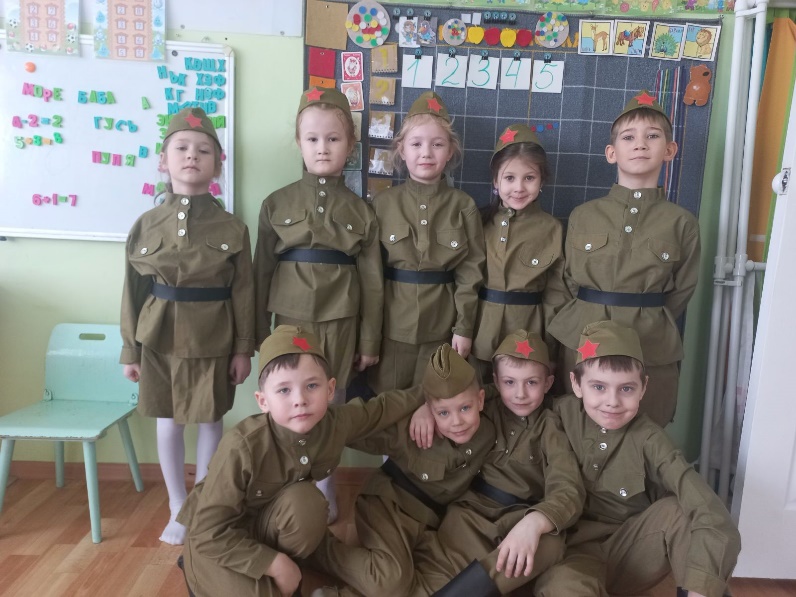 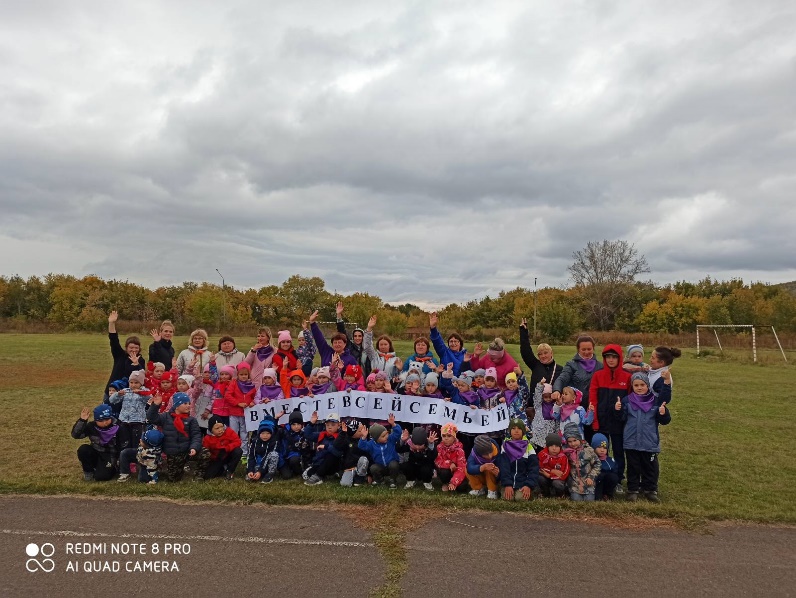 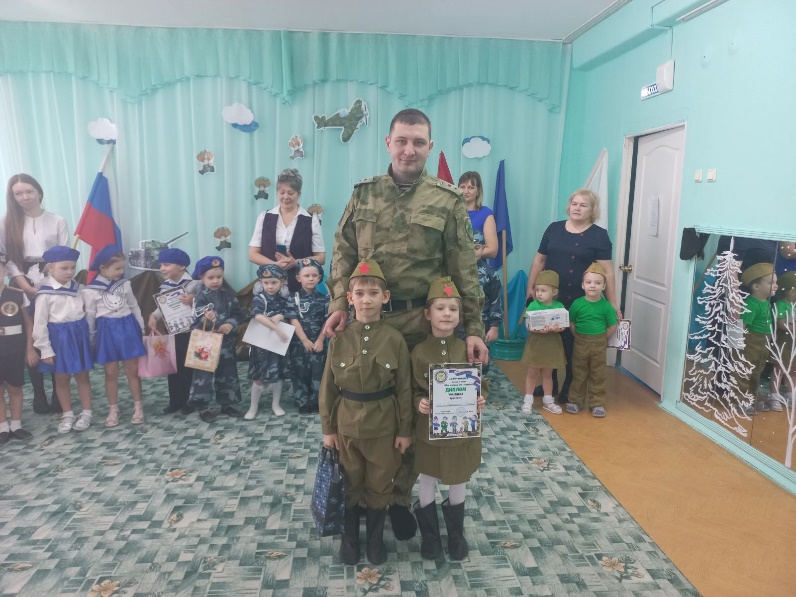 Всероссийский проект 
Университет детства 
«Чердак времени».
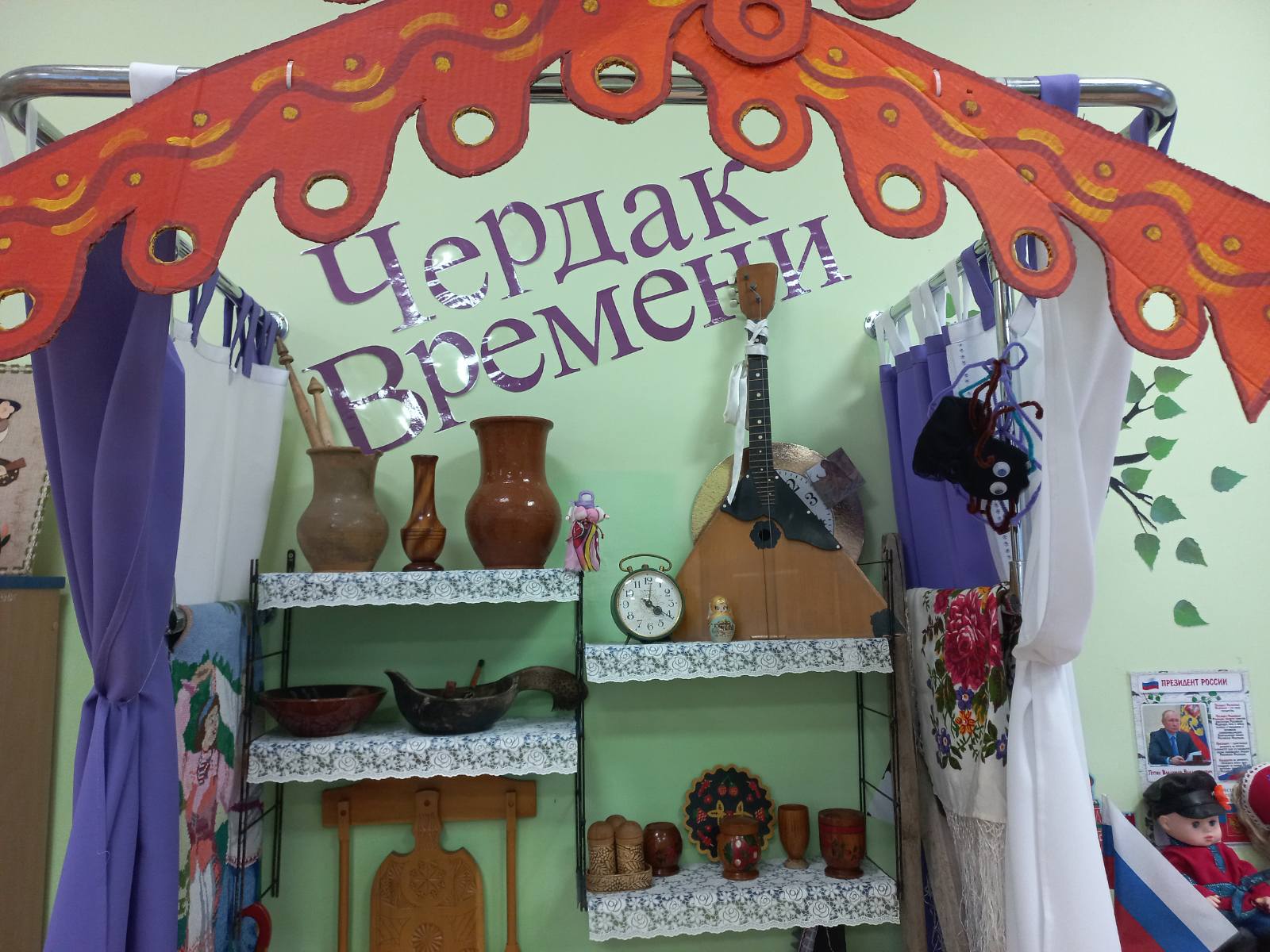 «Чердак времени»
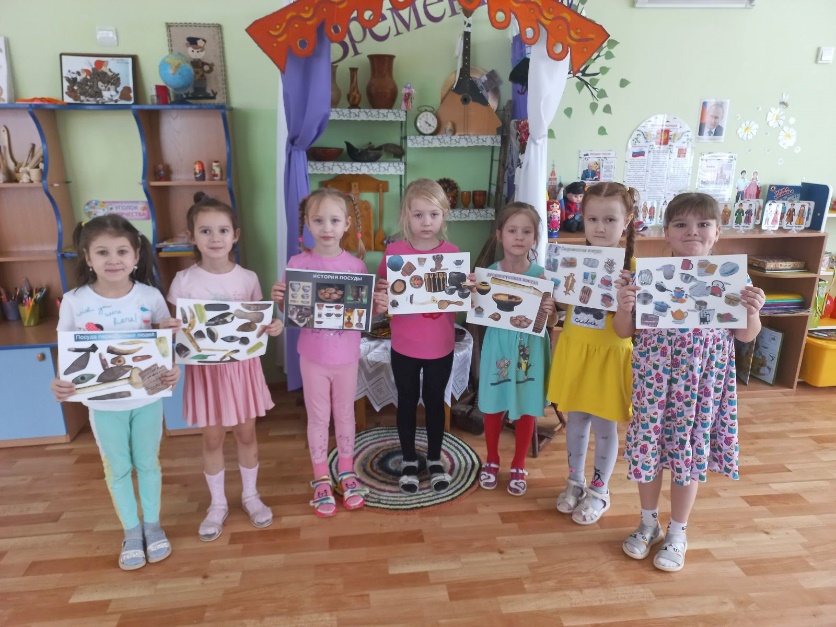 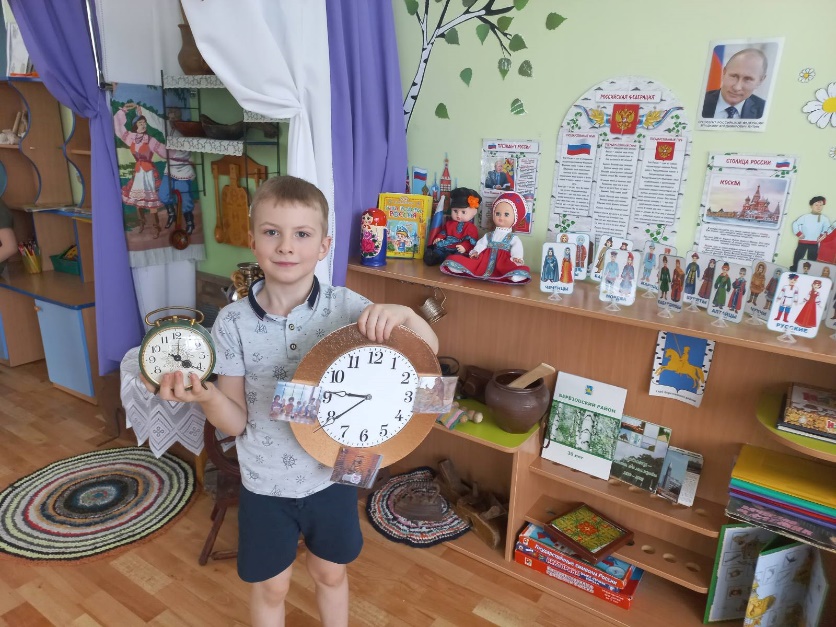 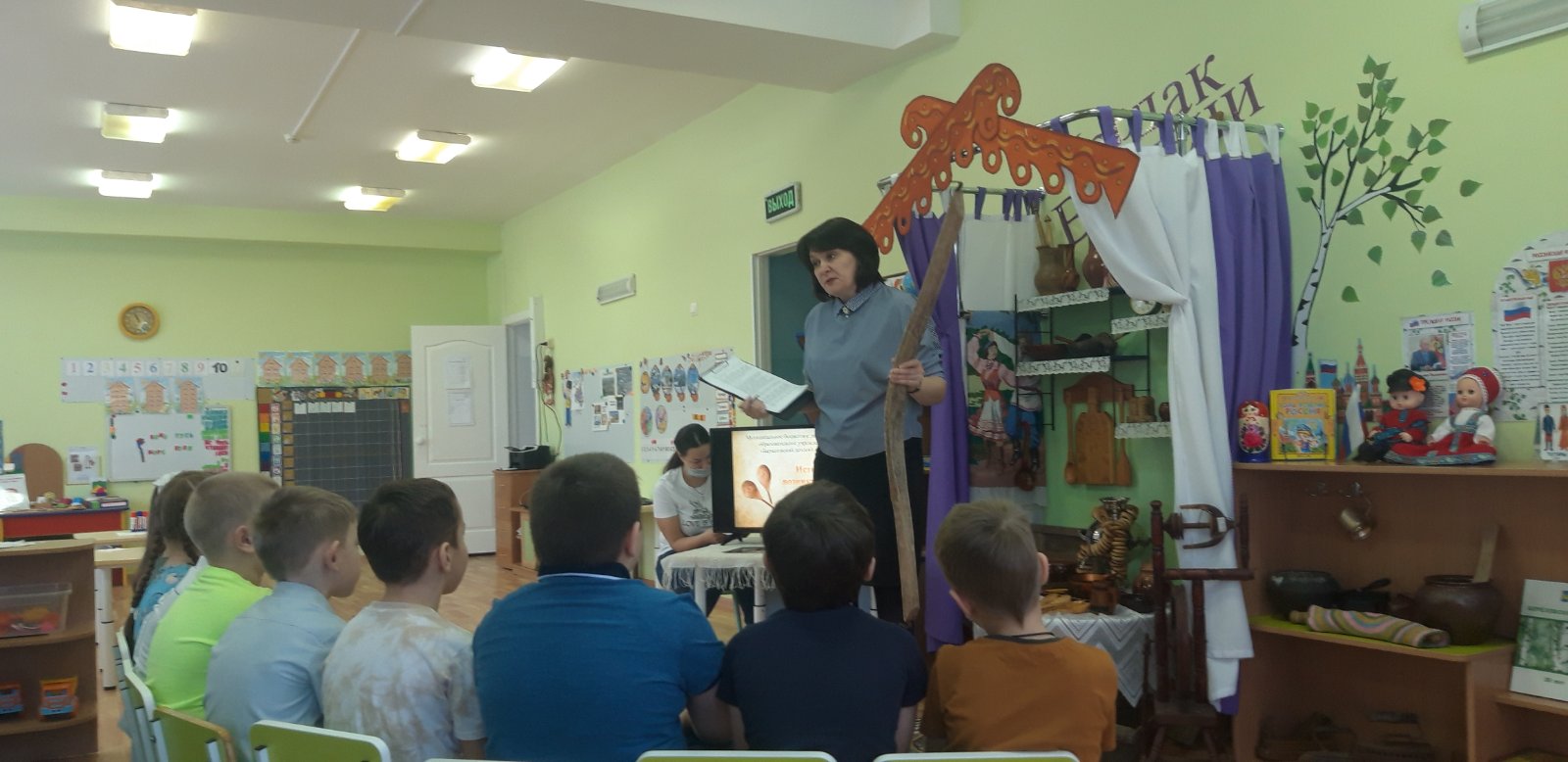 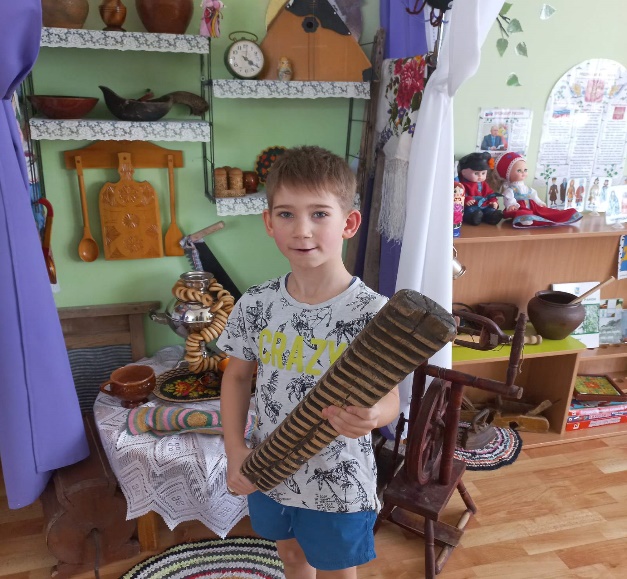 Физическое развитие
Данное направление реализую в тесном сотрудничестве с инструктором по физической культуре и медицинской сестрой.
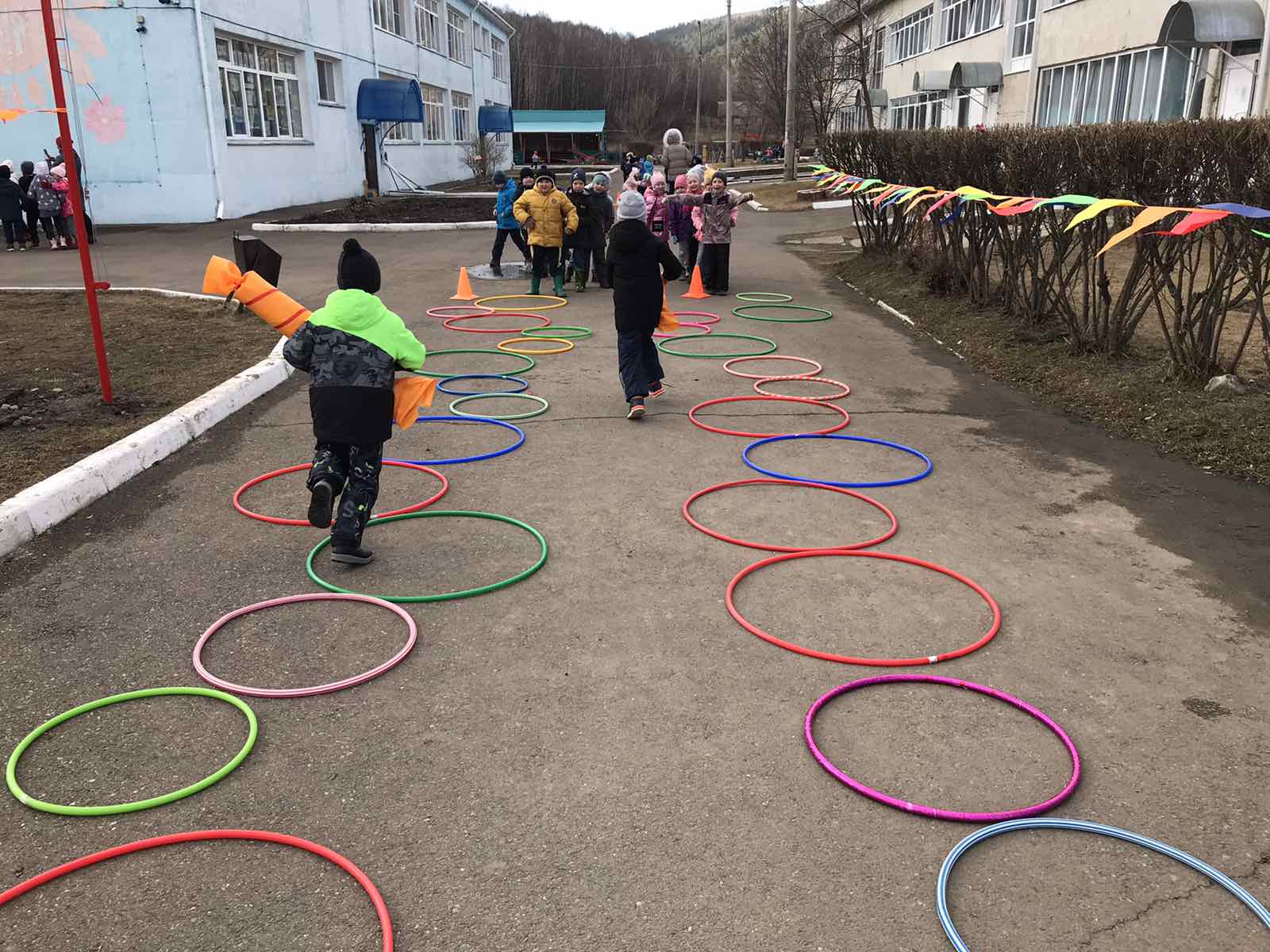 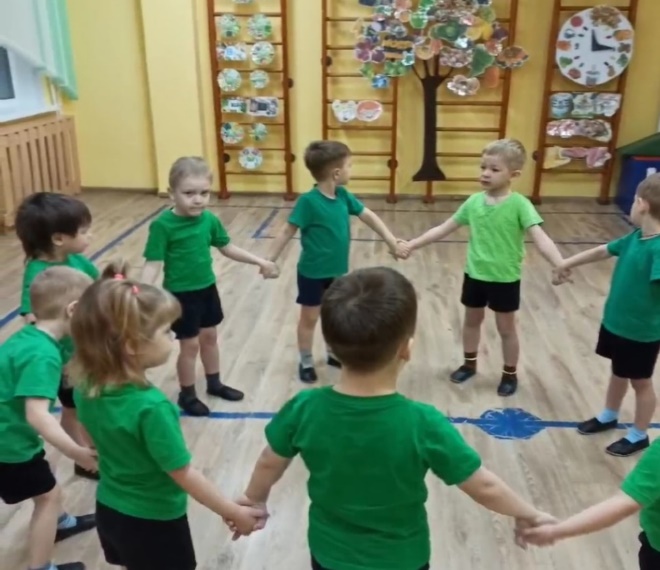 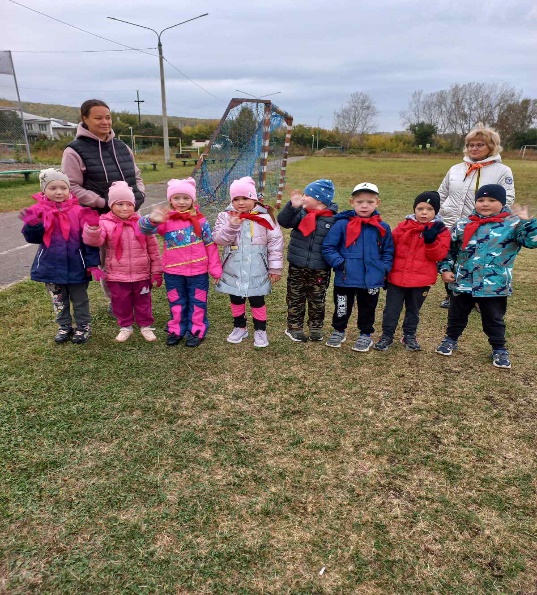 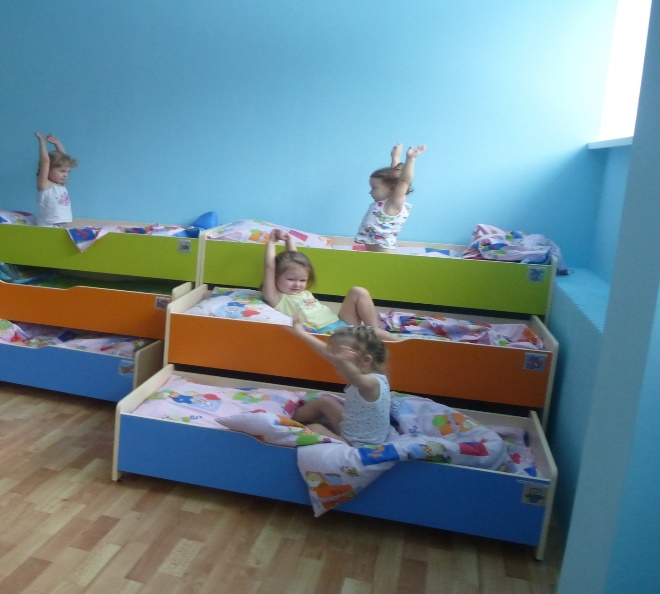 «Физическое развитие»
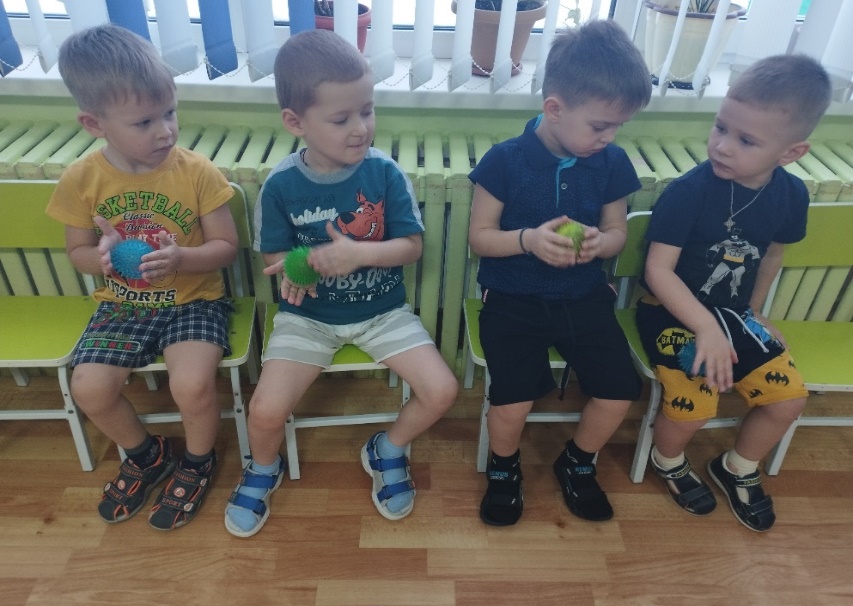 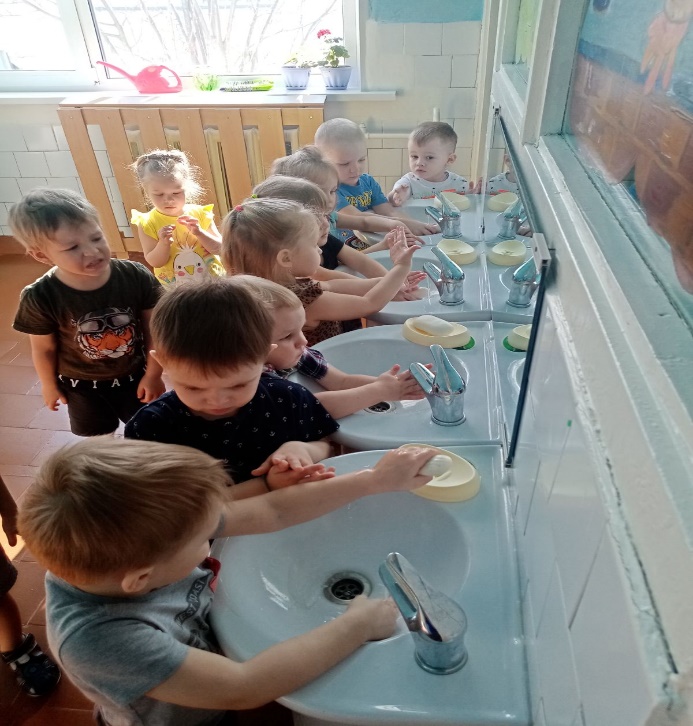 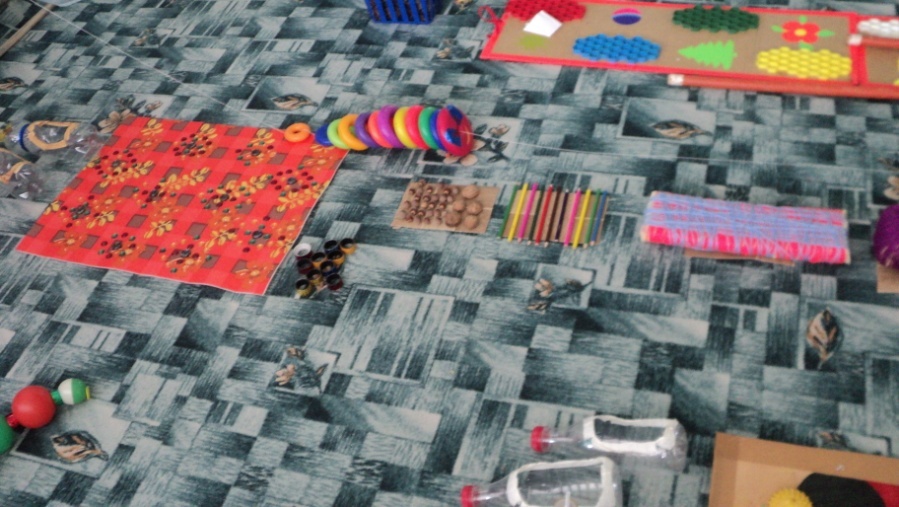 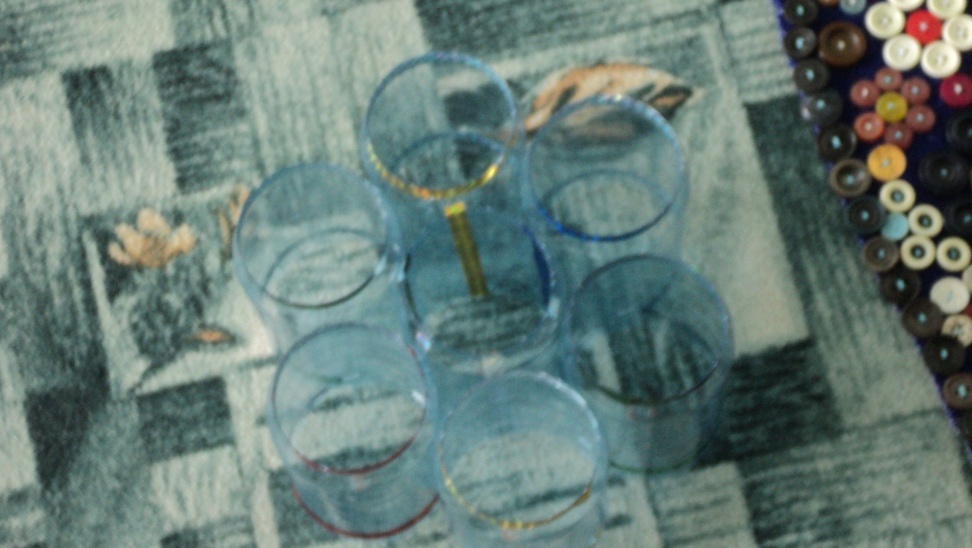 Художественно эстетическое развитие
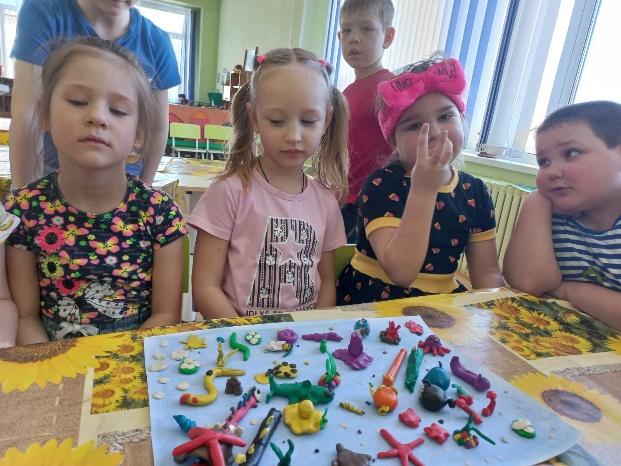 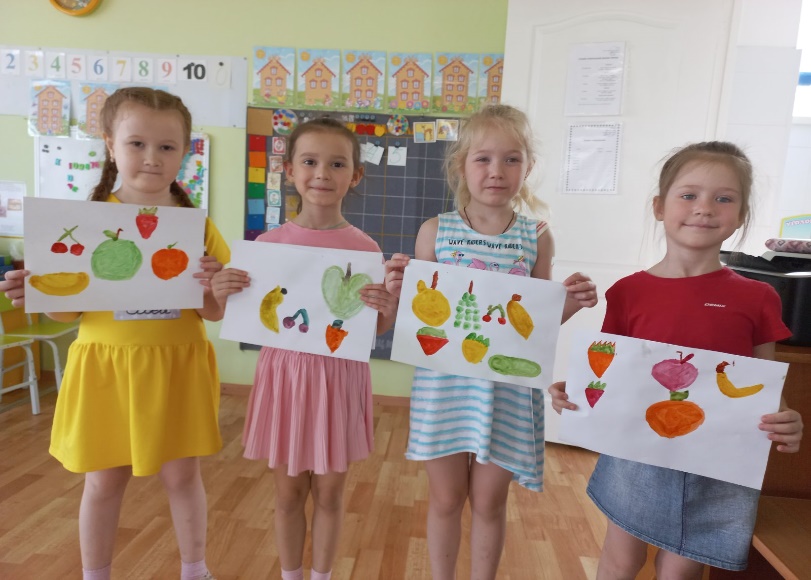 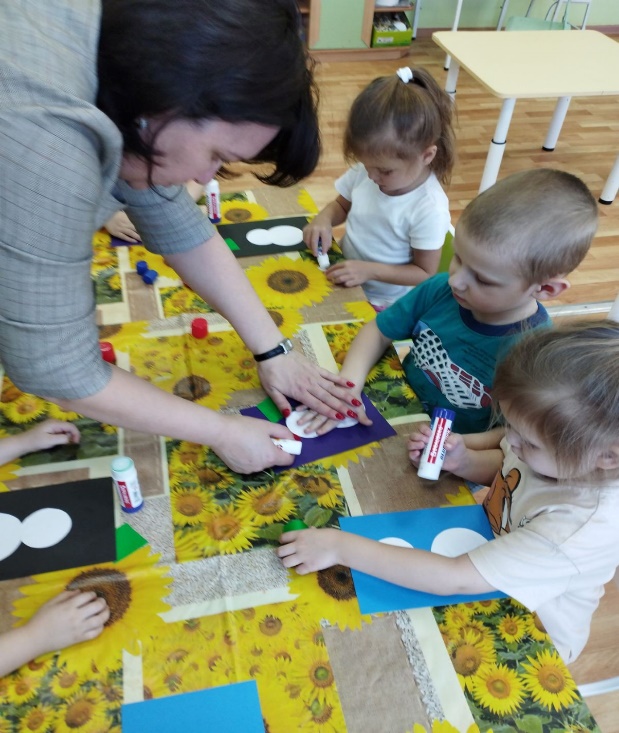 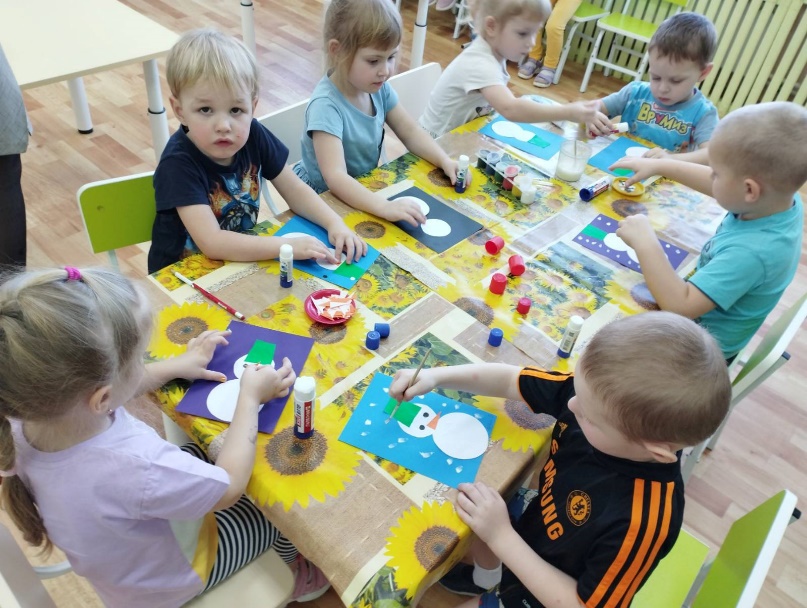 Мои достижения
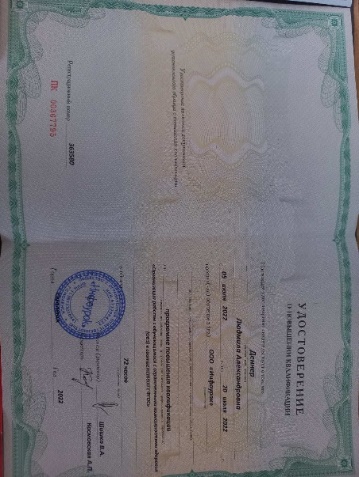 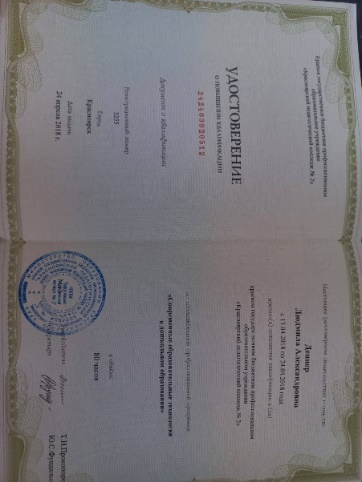 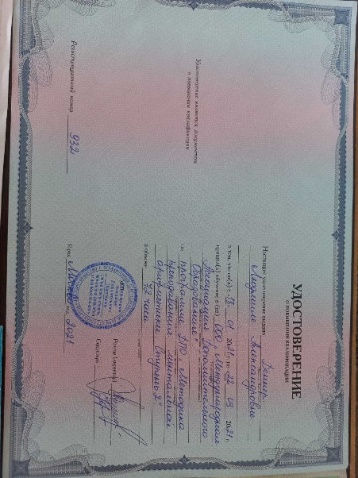 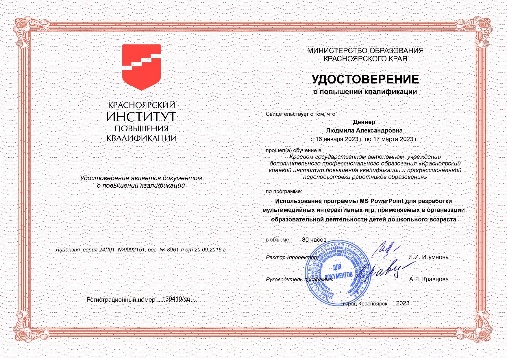 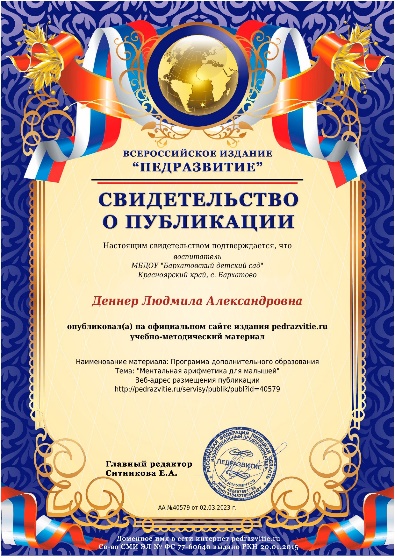 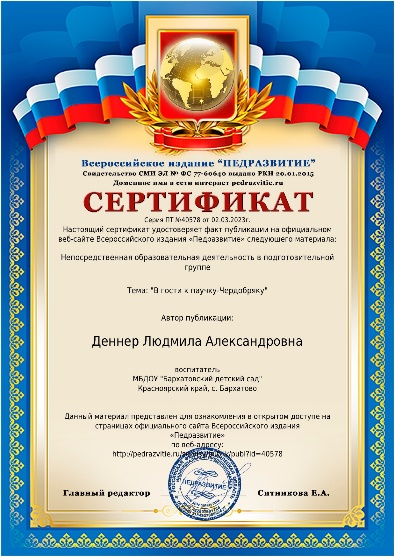 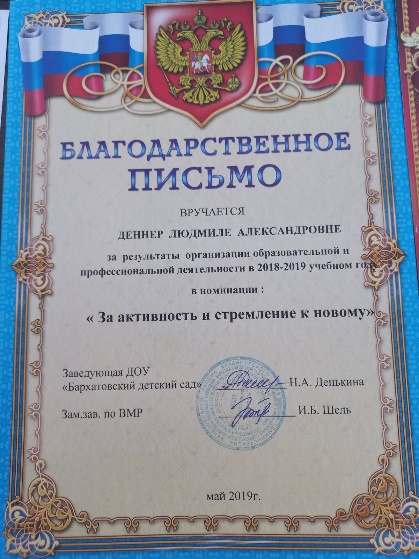 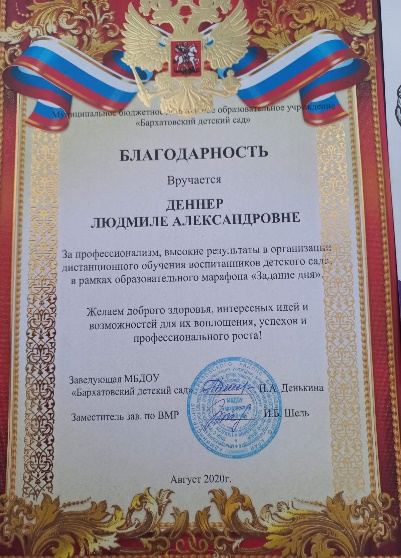